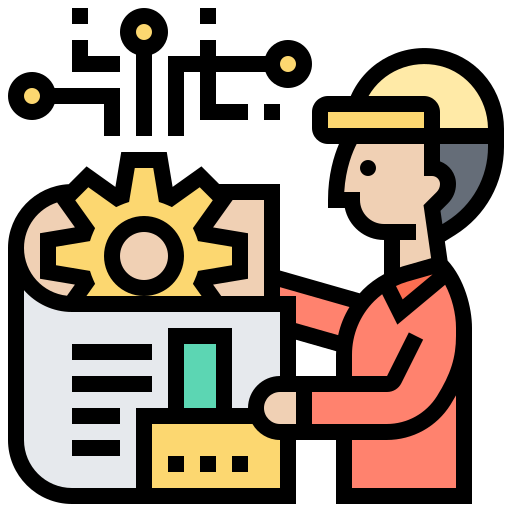 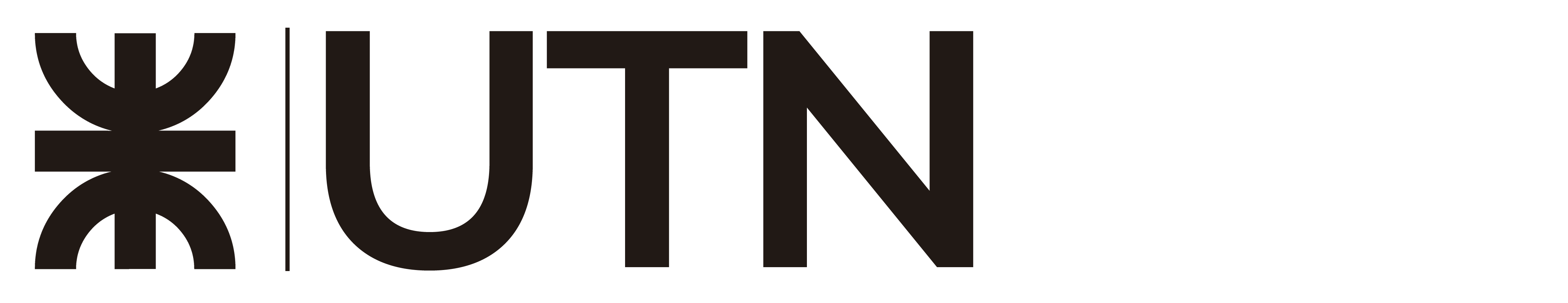 Normas ISO e IEC
Alumnos:
Macarena Caballero
Ezequiel Robert
IEC-Origen: Contexto1880
Carencia de uniformidad
2ª Revolución Industrial
Unidades
Sistemas
Elementos
Incompatibilidad de productos
IEC – Origen: CreaciónLondres, Junio de 1906
IEC (Congreso)
IEC (Comisión)
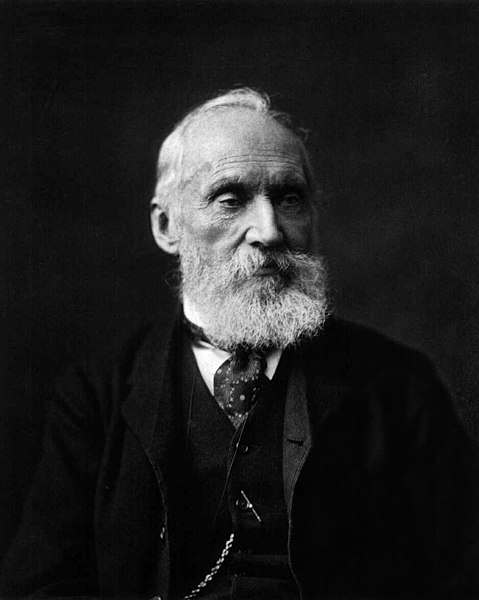 AIEE
IEE
Kirchhoff
Newbery
Siemens
Estandarizar
Gauss, Faradio, Weber
Sistema de Unidades Giorgi > S.I
1º presidente
IEC – ActualidadGinebra, Suiza|+170 países|+30k expertos
Cooperación internacional
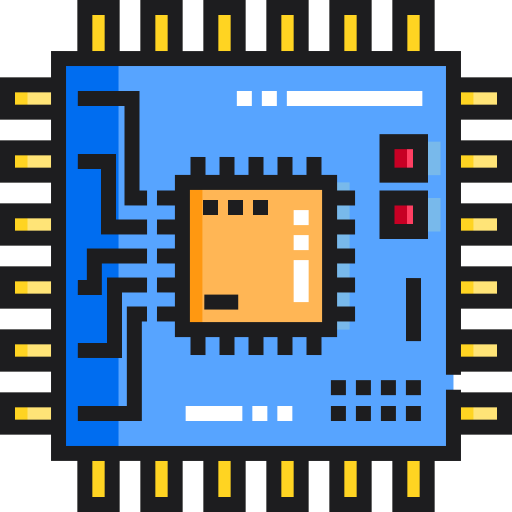 Compatibilidad
Seguridad
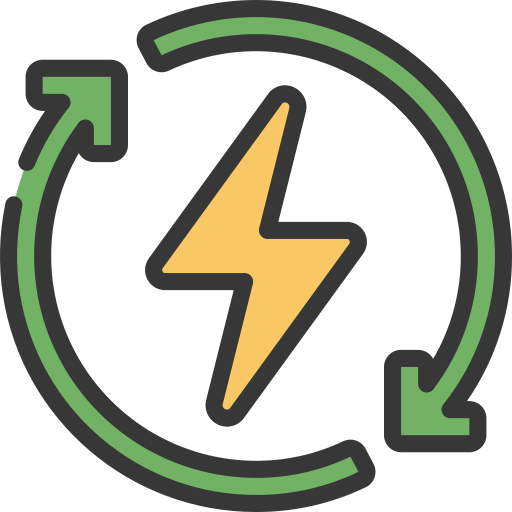 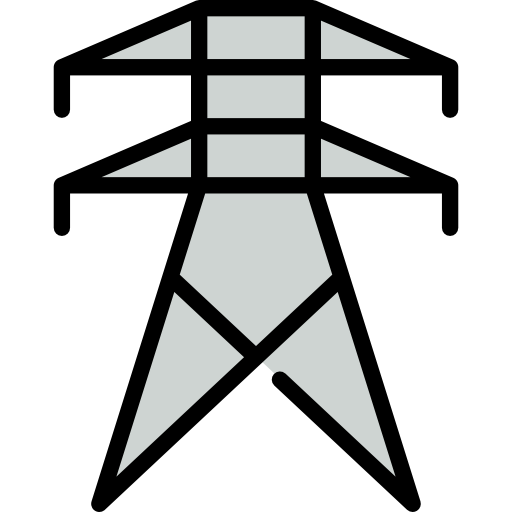 Normativas
técnicas
Eficiencia
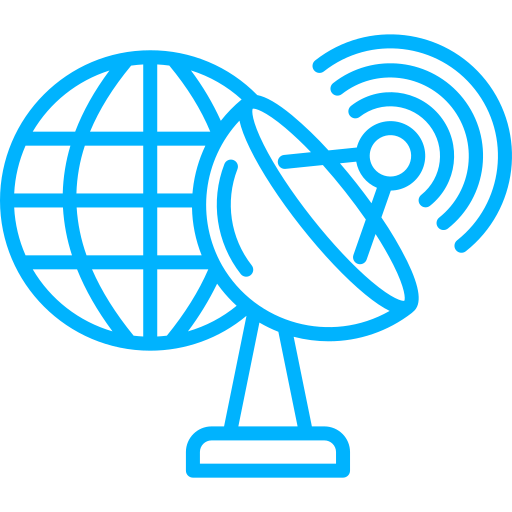 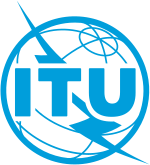 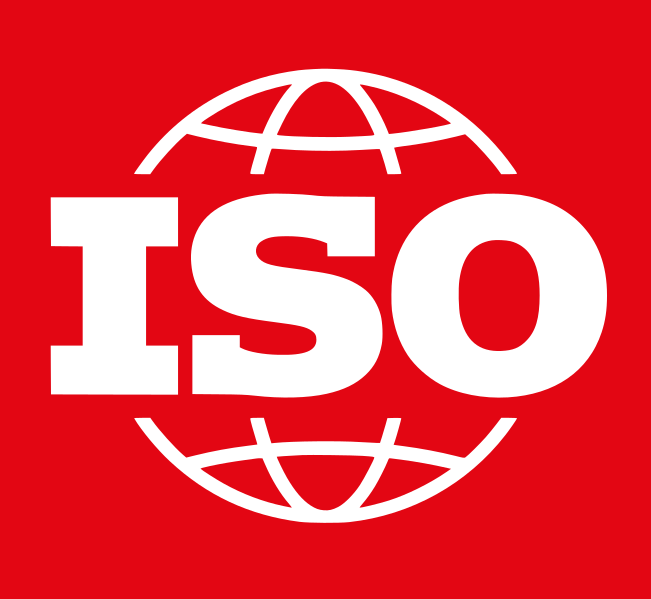 Normas IEC
Fabricante
Laboratorio
Lineamientos diseño o prueba
Ensayo de aparatos
Certificación
Apto para comercializar
Algunas normas IEC
IEC 60947-2
Interruptores automáticos para aplicaciones industriales
IEC 60320
Conectores para usos domésticos y usos generales análogos
IEC 60309
Enchufes para uso industrial
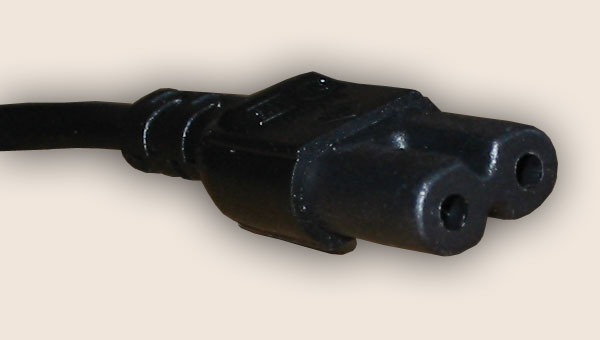 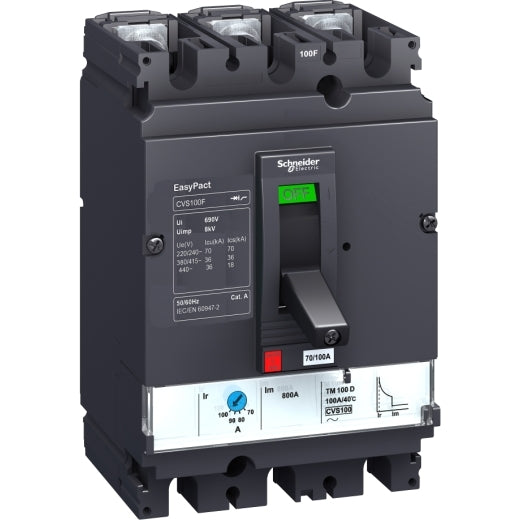 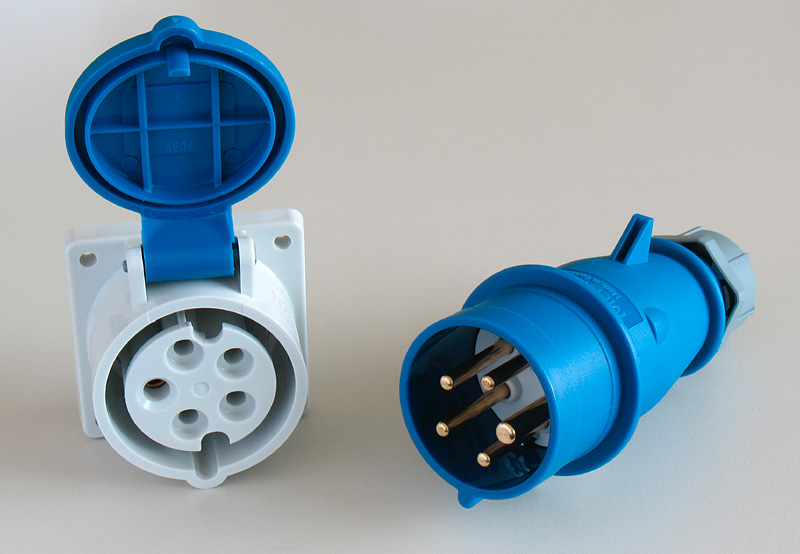 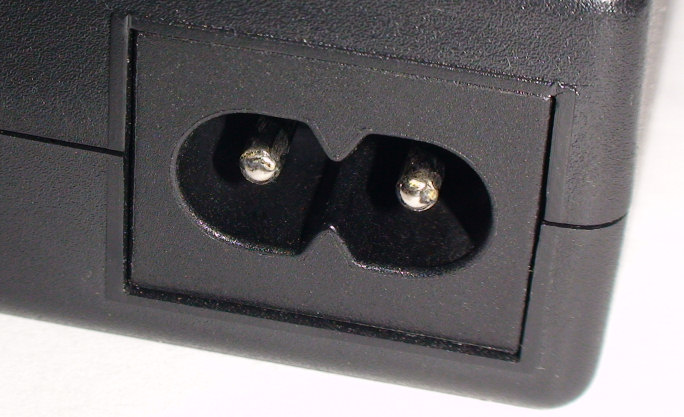 Algunas normas IEC
IEC 60228
Conductores de cables aislados
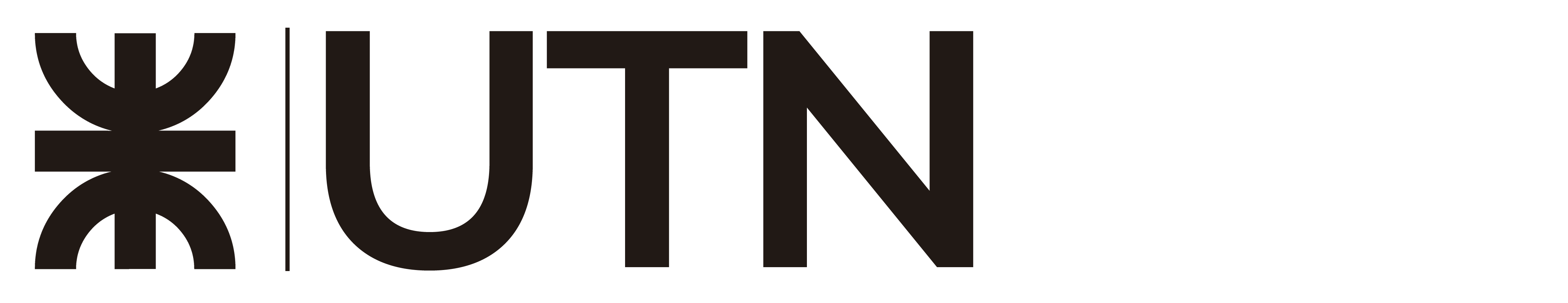 ISO-Origen
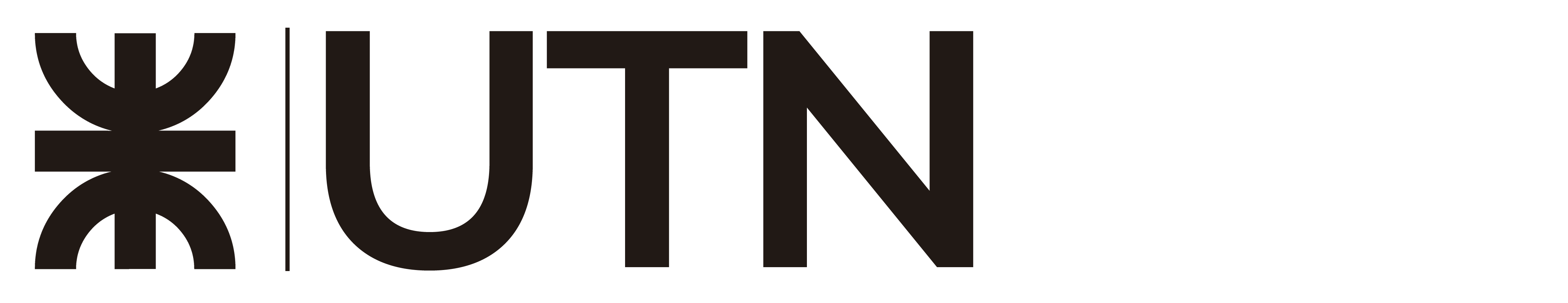 ¿Qué es?
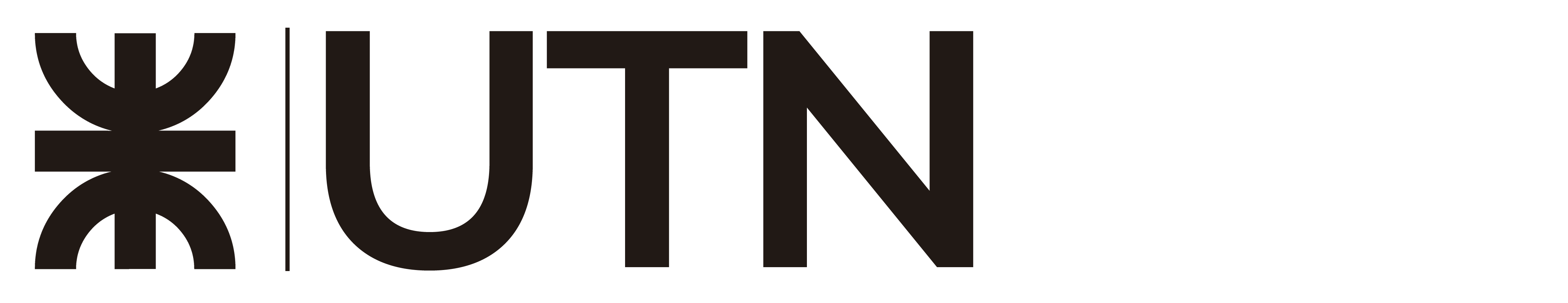 Objetivos
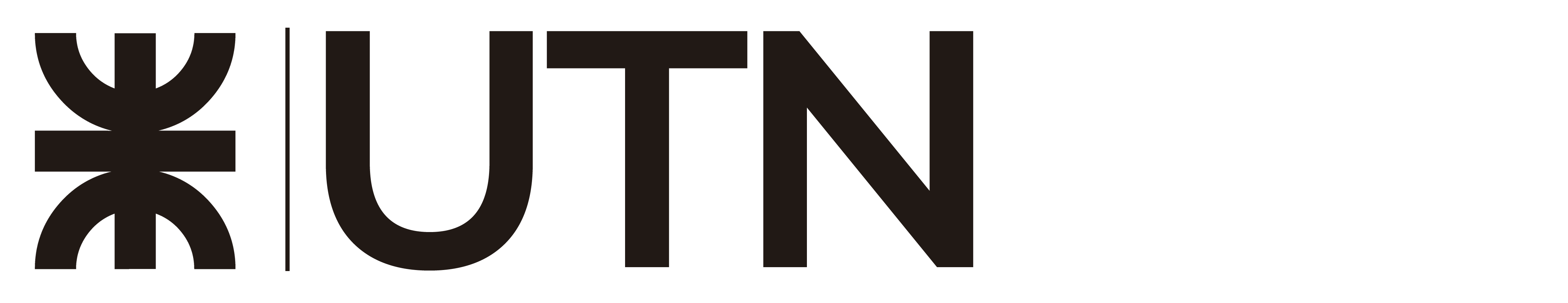 Estructura
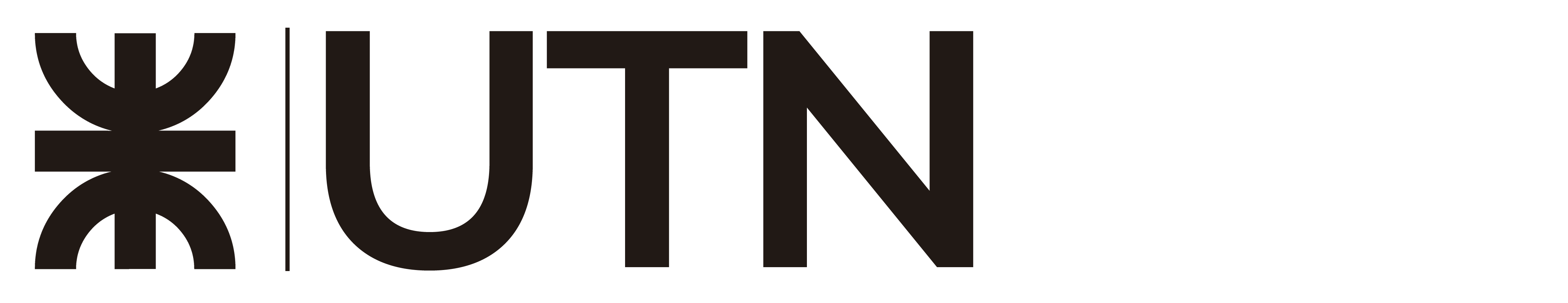 Organismos
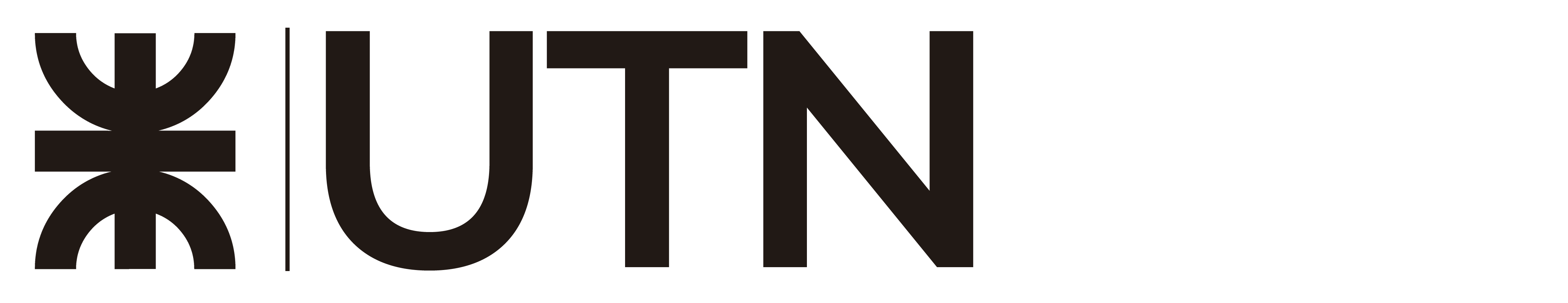 Actualidad
25800 Normas Internacionales
173 miembros
847 Comités Técnicos
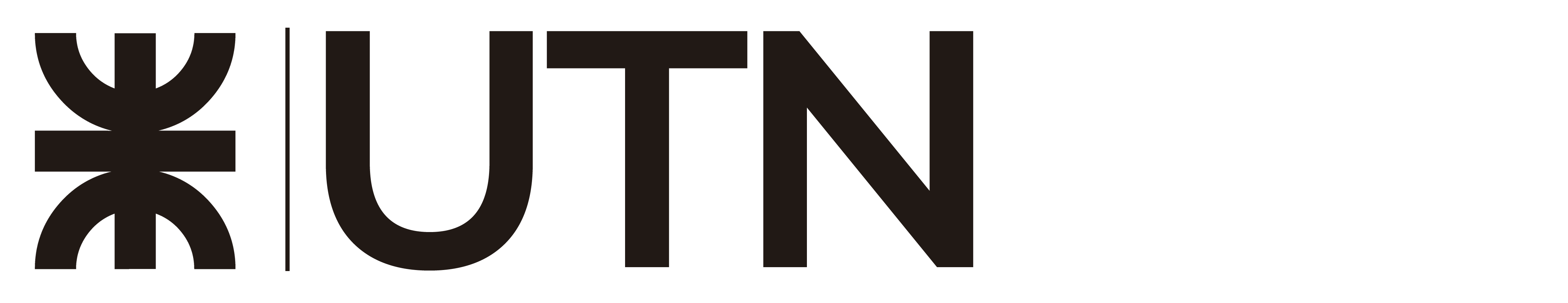 Ventajas
Mejora de la calidad
Mayor competitividad
Cumplimiento regulatorio
Reducción de riesgos
Satisfacción del cliente
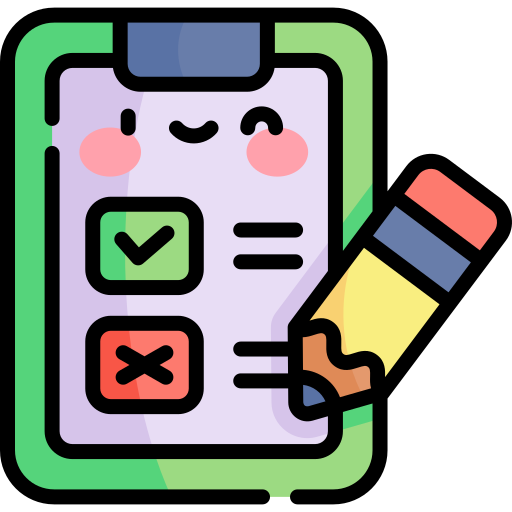 [Speaker Notes: Procesos eficientes y optimizados
Facilitan la internalización al cumplir con estándares globales
Requisitos legales y sectoriales
Marcos de referencia
Productos confiables]
Algunas Normas
ISO 9001: Sistemas de Gestion de la calidad
ISO 14001: Sistemas de Gestion de Medio Ambiente
Algunas Normas
ISO/IEC 42001: Sistemas de Gestión de IA
ISO 1219: Simbología de componentes Neumaticos
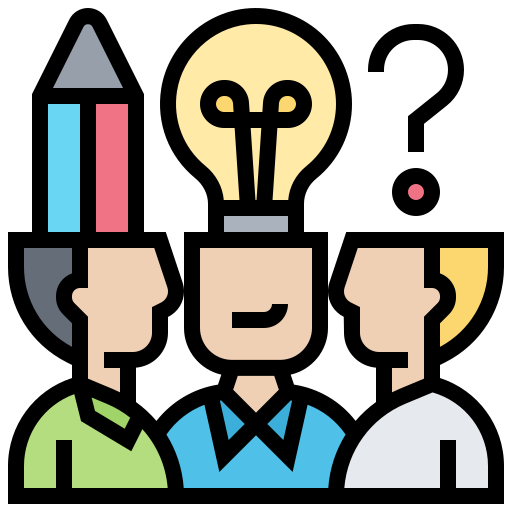 Gracias